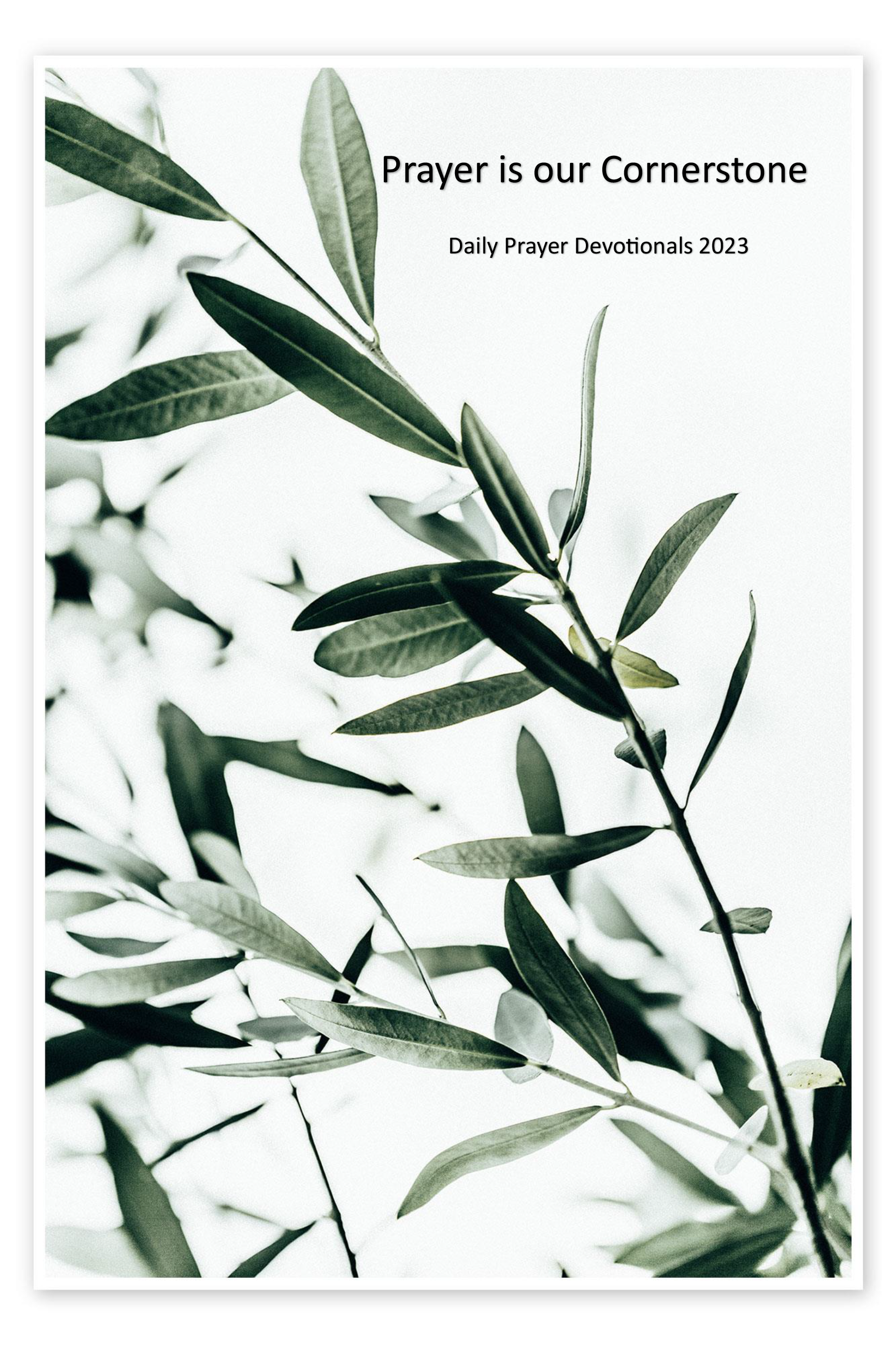 WHY DOES GOD LOVE US?
WHY DOES GOD LOVE US?
Acts 16:6-7
They went through the region of Phrygia and Galatia; they had been forbidden by the Holy Spirit to speak the word in Asia. When they came to Mysia, they tried to go into Bithynia, but the Spirit of Jesus did not allow them.
Acts 16:8-10
Passing by Mysia they went down to Troas. During the night Paul had a vision in which a Macedonian man was standing and pleading with him, “Cross over to Macedonia and help us!” After he had seen the vision, we immediately made efforts to set out for Macedonia, concluding that God had called us to preach the gospel to them.
James 4:2-3
You desire and do not have. You murder and covet and cannot obtain. You fight and wage war. You do not have because you do not ask. You ask and don’t receive because you ask with wrong motives, so that you may spend it on your pleasures.
John 3:16 (KJV)
For God so loved the world, that he gave his only begotten Son, that whosoever believeth in him should not perish, but have everlasting life.
DOES GOD LOVE US?
John 3:16 (KJV)
For God so loved the world, that he gave his only begotten Son, that whosoever believeth in him should not perish, but have everlasting life.
1 John 3:16
This is how we have come to know love: He laid down his life for us. We should also lay down our lives for our brothers and sisters.